PSA_016 Úvod do psychologie
Úvodní přednáška

Jiří Čeněk, PSÚ FF MU
Kontaktní informace a představení
Ing. Mgr. Jiří Čeněk
PsÚ FF MU (144946@mail.muni.cz)
ÚSR FRRMS Mendelu
Výuka:
Interkulturní psychologie
Manažerská psychologie
Sociální psychologie
Úvod do psychologie
Odborné zájmy:
Experimentální psychologie
Interkulturní odlišnosti ve zrakové percepci
Problematika adaptace na cizí kulturu
Cíl kurzu
Motivovat pro další studium

Být schopen samostatně vyhledávat informace, pracovat s literaturou, psát odborný text

Být schopen argumentovat a kriticky myslet

Seznámit se s aspekty praktické psychologie

Představit zajímavá témata psychologie
Modus operandi
Choďte pokud máte o psychologii opravdový zájem.



Kdykoliv se ptejte.
Čím by jste jednou chtěli být?
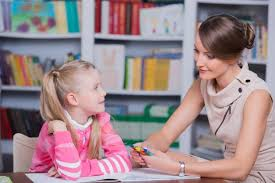 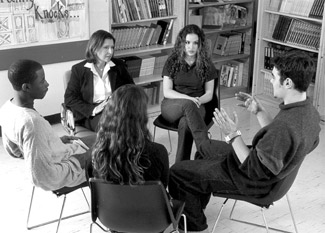 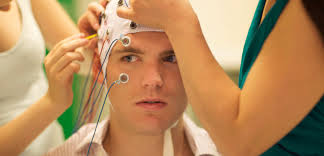 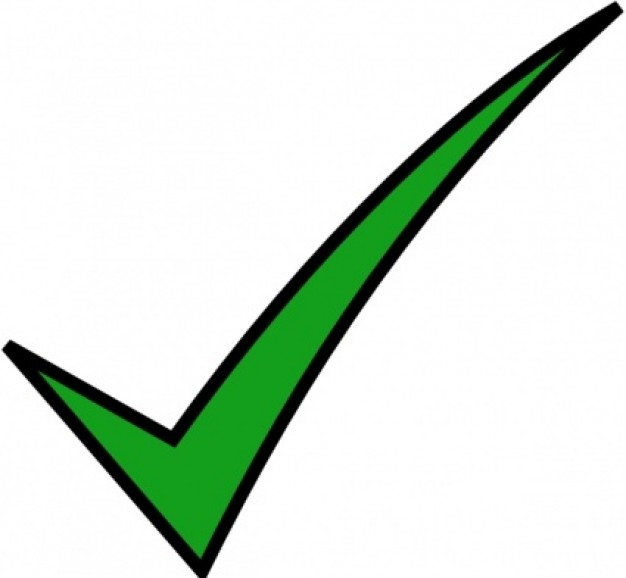 Požadavky na ukončení
Seminární práce (viz dále)

Žádná zkouška

Účast na přednáškách není povinná

Hodnocení: 
Na základě kvality článku
+ zlepšení známky při účasti na experimentu
Seminární práce
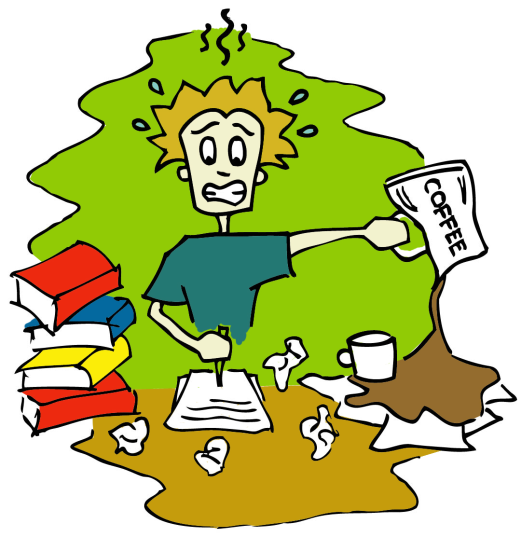 Seminární práce
Konečný cíl: Publikace článku na serveru psychologon.cz
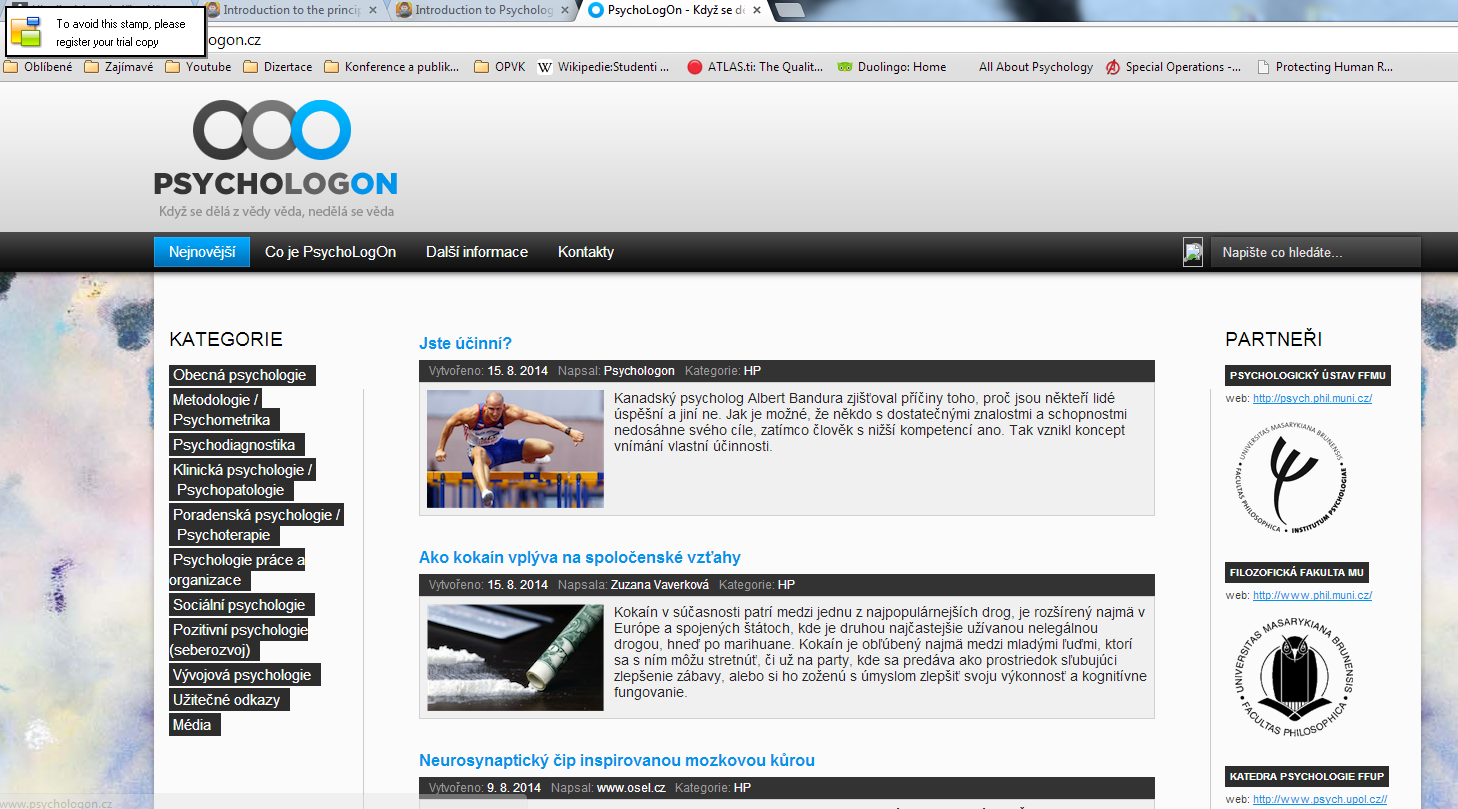 Postup práce
4 členné týmy
Instrukce: Studijní materiály – Organizační pokyny
Do 3.10.: výběr a přihlášení k tématu v IS
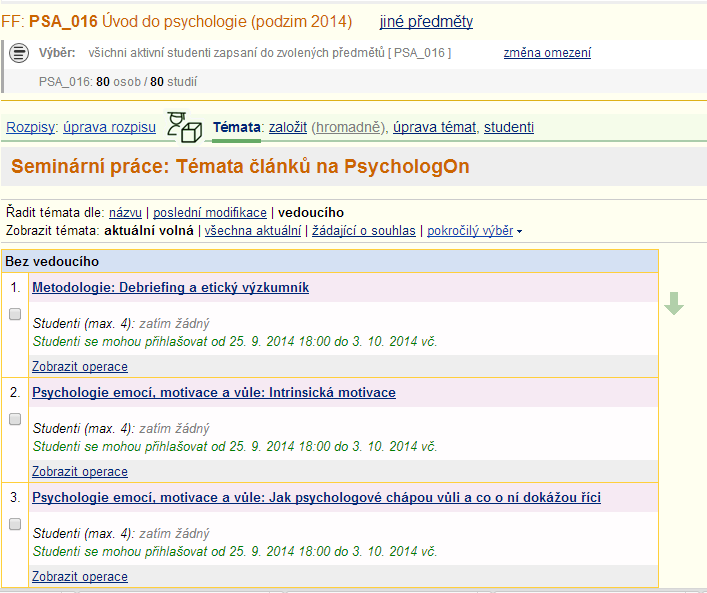 Postup práce
Do 3.11.: odevzdání článku do příslušné odevzdávárny (Článek do recenzního řízení)
Do 16.11.: vypracování recenzního posudku podle vzoru, odevzdání do příslušné odevzdávárny (Recenze článků) + odeslání všem autorům článku
Do 30.11.: přepracování článku a odevzdání do příslušné odevzdávárny (Finální odevzdání článku)
11.12. (asi i 4.12.) prezentace témat článku
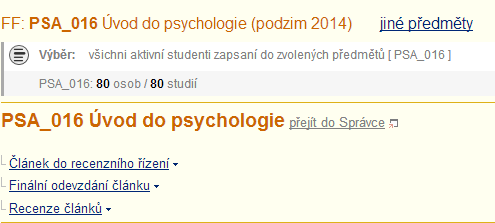 Plán přednášek
25.9. Úvodní přednáška (vymezení disciplíny)
2.10. Vyhledávání literatury a psaní práce
9.10. Největší mýty psychologie
16.10. Kritické myšlení a struktura argumentu (Mgr. Malatincová)
23.10. Možnosti uplatnění psychologa v praxi (Mgr. Diviš)
30.10. Komunikace s klientem (Mgr. Diviš)
6.11. Time a stress management, jak se učit
13.11. Milníky vývoje psychologie I
20.11. Milníky vývoje psychologie II
27.11. Postup vědeckého poznání (Úvod do metodologie)
, 4.12. ??? Přednáška Mgr. Smetany
4.12. + 11.12. Prezentace projektů + kratší přednáška
Literatura
Doporučuji si přečíst:
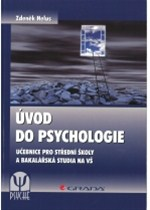 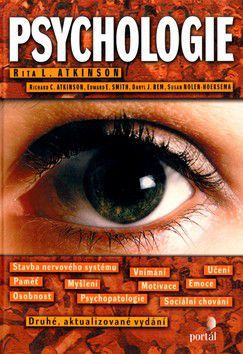 Psychologické časopisy a „časopisy“
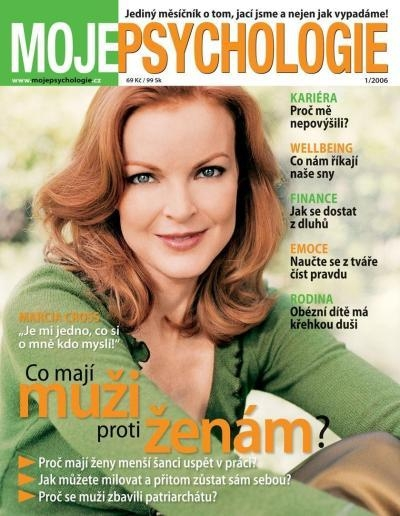 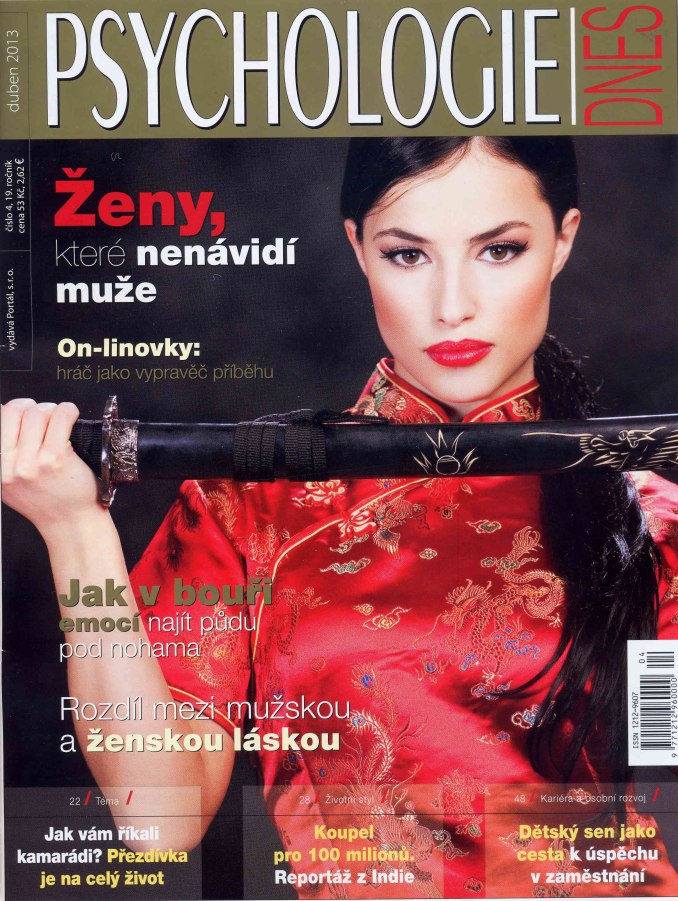 Nakladatelství s psychologickou literaturou - vědeckou
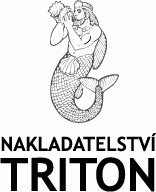 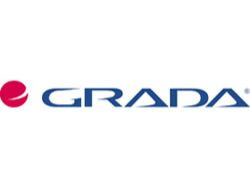 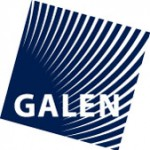 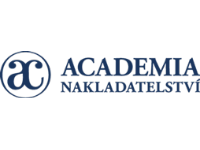 Průvodce prváka po studiu psychologie
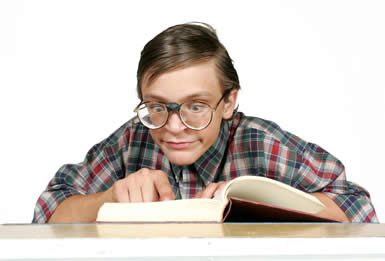 Problémy s akreditací
IS MU a Stránky PSÚ
Co neminout v IS?





Co najdete na http://www.phil.muni.cz/wups
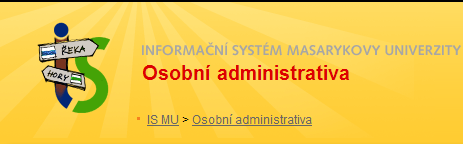 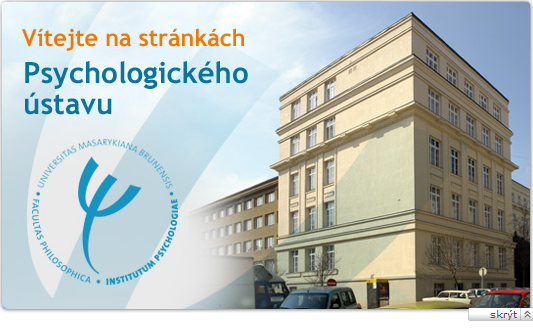 Harmonogram akademického roku
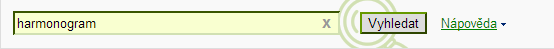 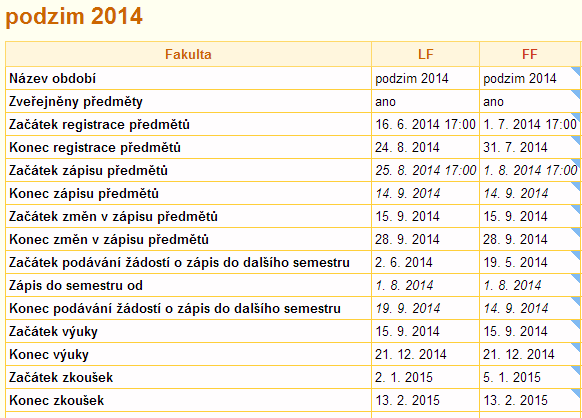 Zápočtový týden

Předtermíny

Prodloužené zkouškové období
Nezapomenout se zapsat do semestru!
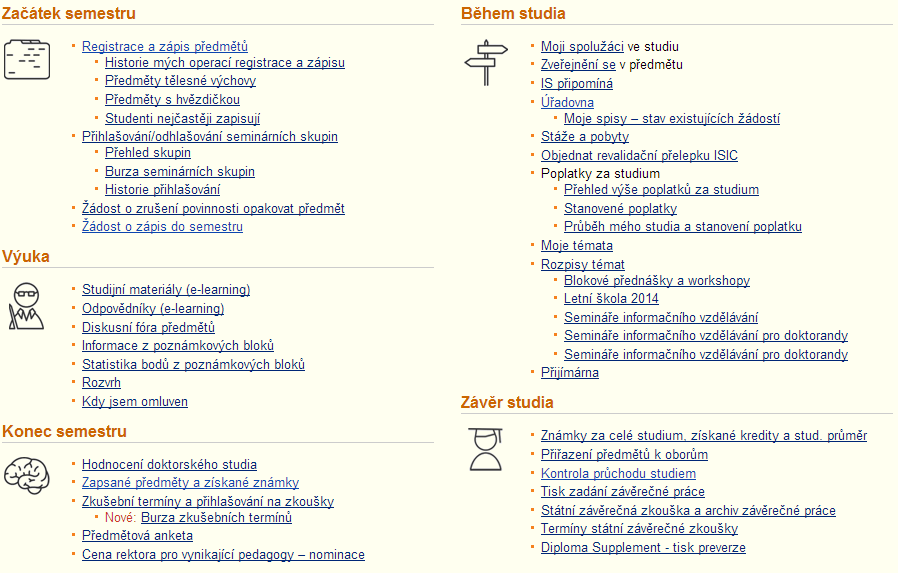 Co si zapsat?
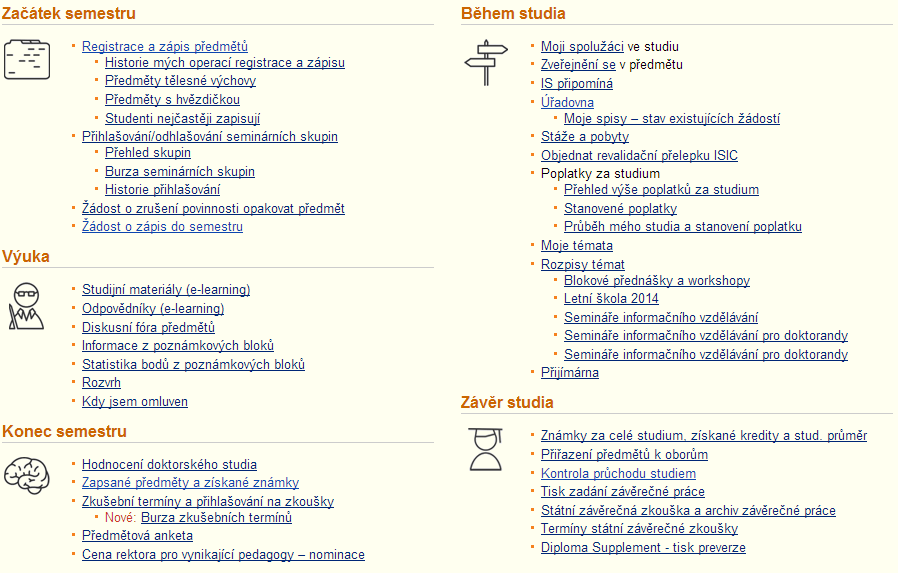 Zápis předmětů
Celkem 300 kreditů
Min. 20 kreditů za semestr/45 za 2 předcházející
Lepší mít rezervu
Povinné předměty:
Seznam: http://www.phil.muni.cz/wups/home/studium/informace/katalog-predmetu
Doporučený studijní plán (I a II cyklus a výjimky)
Kontrola průchodu studiem
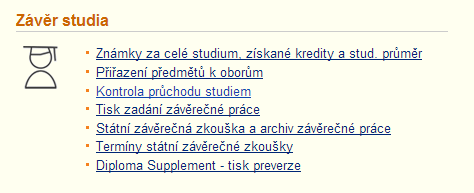 Kontrola průchodu studiem
Zkontrolovat před koncem 1. a 2. cyklu
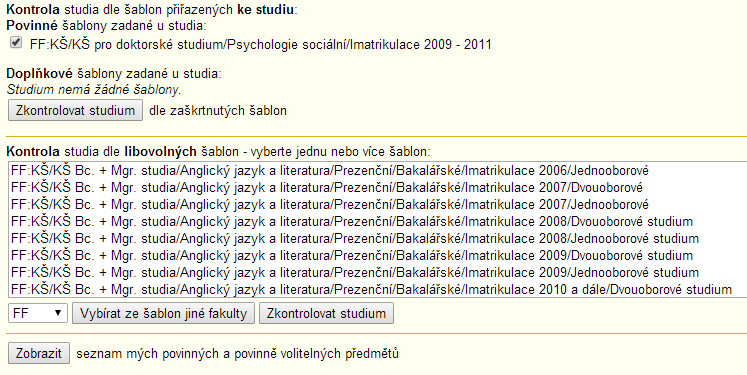 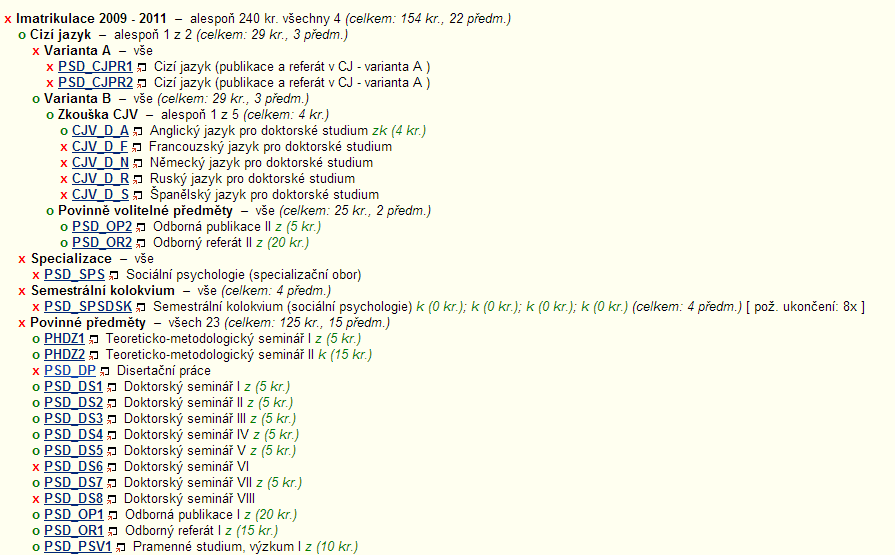 Co si zapsat?
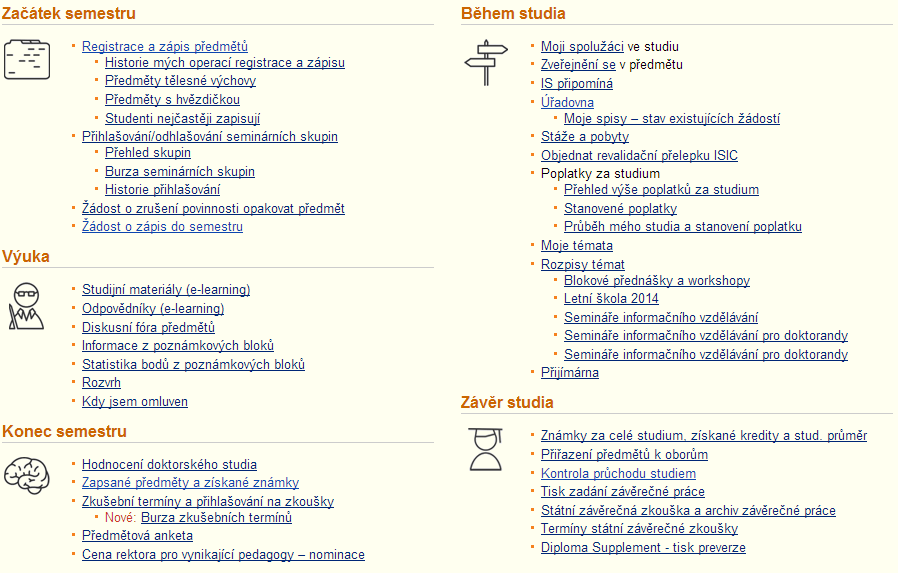 Další užitečné odkazy na wups
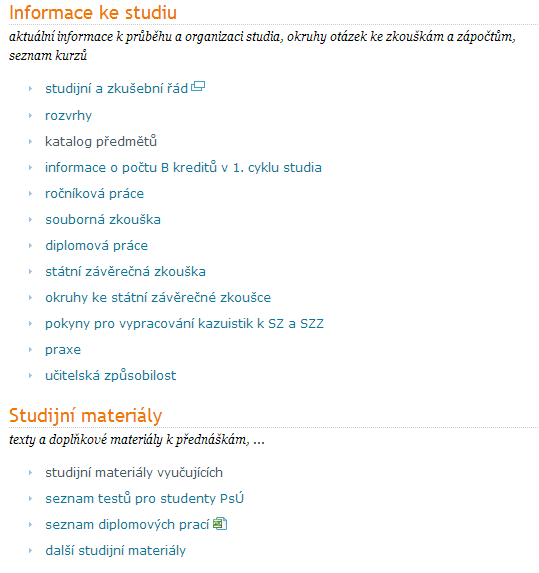 40 (10 jinde)
7 předm.
Další užitečné odkazy na wups
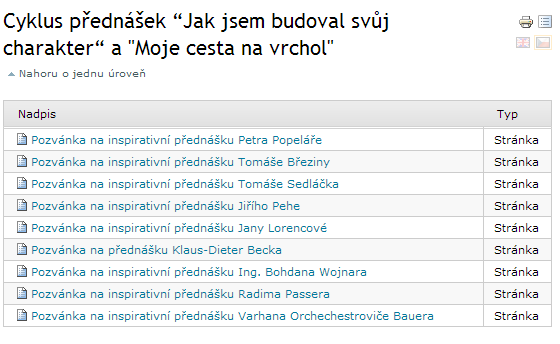 InPsy
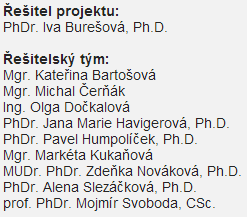 http://www.inpsy.cz/cz/
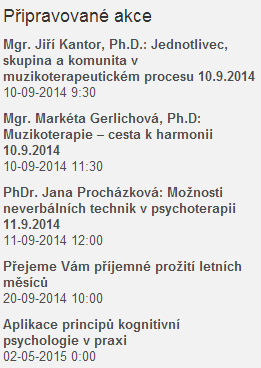 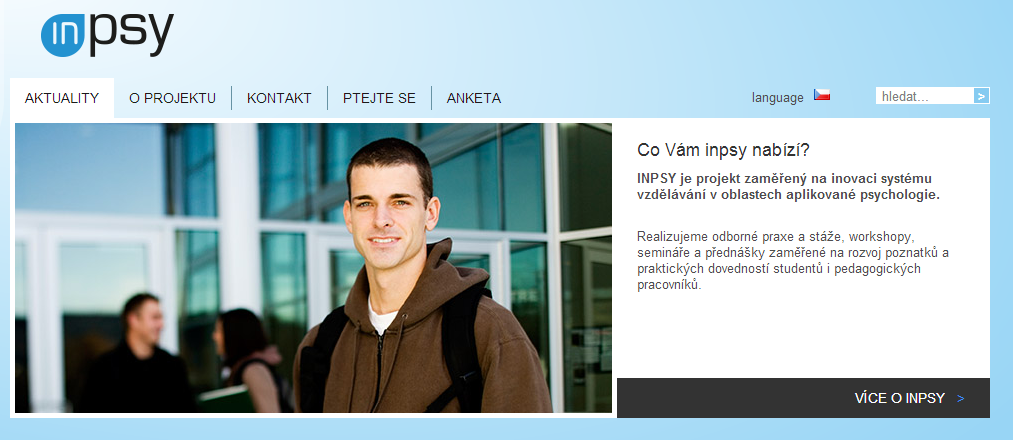 Další vzdělávání
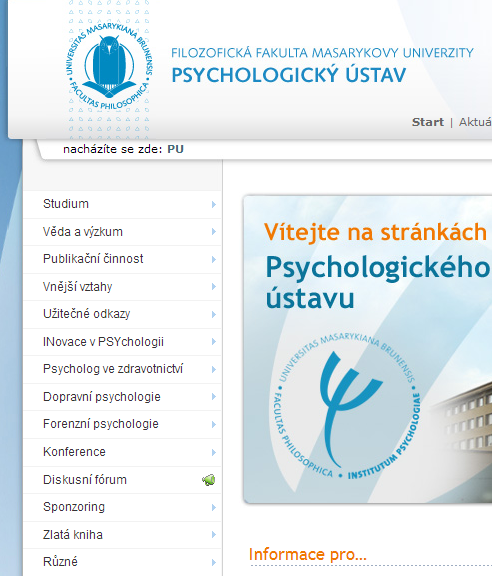 Česká asociace studentů psychologie
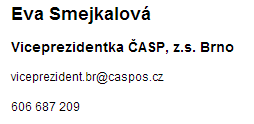 www.caspos.cz
PSB_999 Seminář st.ps.o.
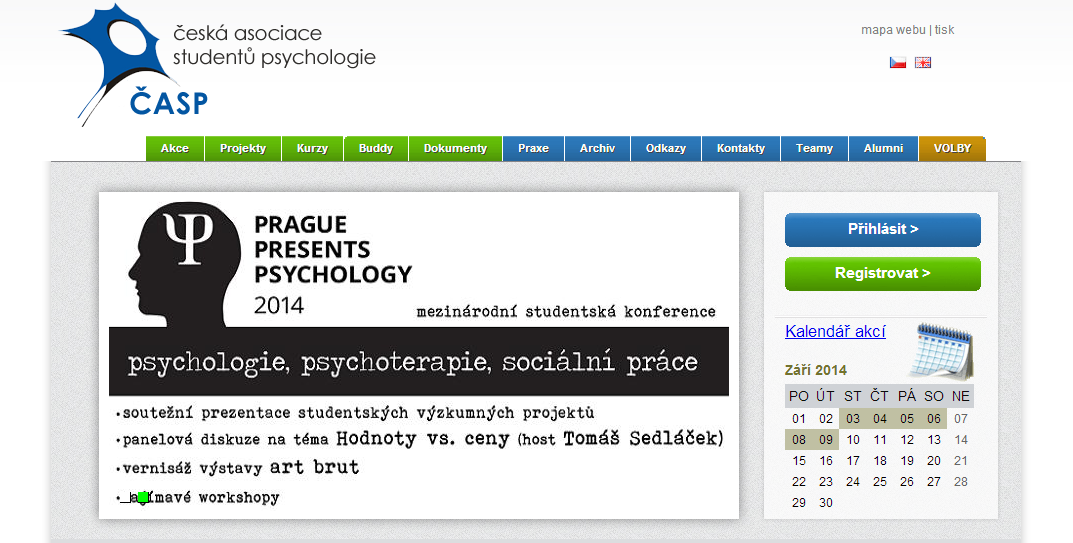 Zapojení do výzkumu
http://www.phil.muni.cz/wups/home/veda
Diplomové práce, pomoc s výzkumem
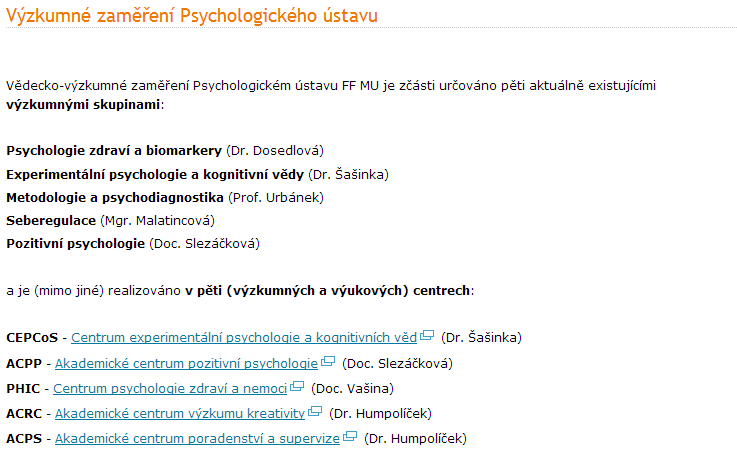 Jaké předměty nepodcenit
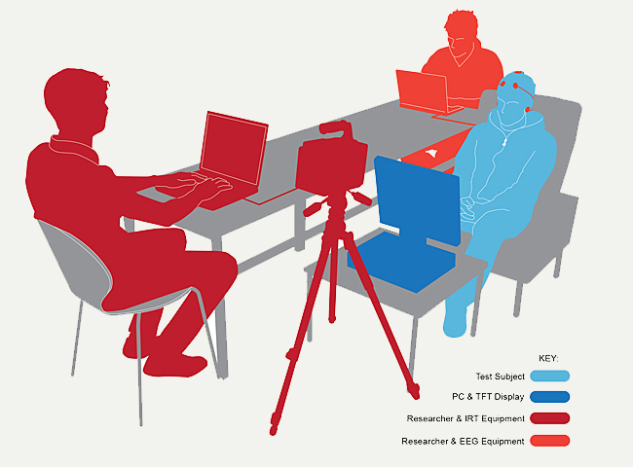 Angličtina

Metodologie psychologie I a II



Psychometrika



Matematické a statistické metody pro psychology I a II
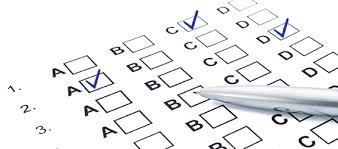 Psychologie.oukej.cz
psychologie.oukej.cz
Diskuse
!!! Studijní materiály !!!
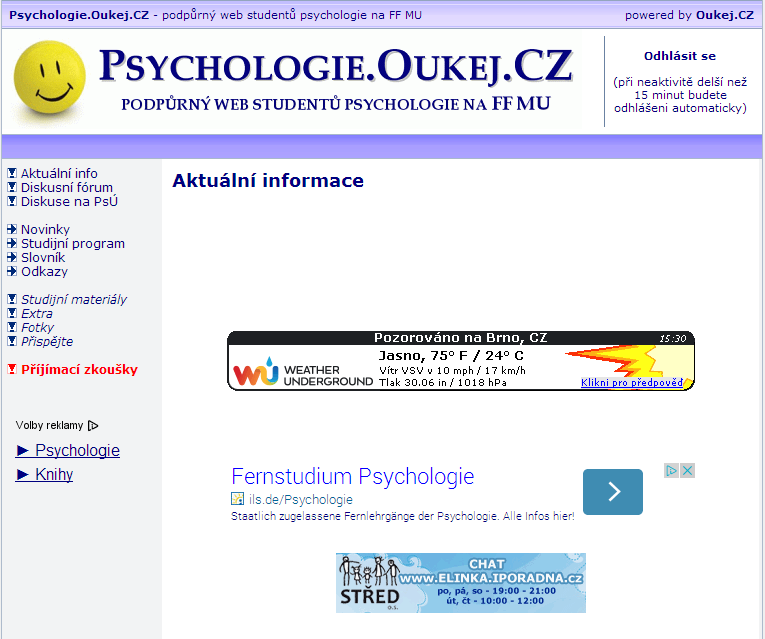 Vymezení psychologie jako vědní disciplíny
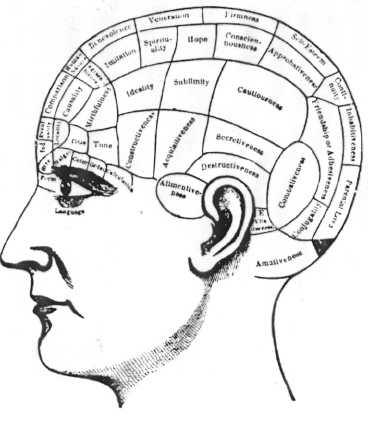 Systém členění věd
Universální vědy
Teologie
Formální vědy
Filosofie
Reálné vědy
Matematika, Logika
Přírodní
Humanitní
Sociální
[Speaker Notes: Universální vědy – nejvíce obecné, na pomezí vědy a víry
Formální vědy – týkají se základů vědy, jde jim o čistou formu, abstraktní strukturu souvislosti, realizují se vždy v určité metodické abstrakci
Matematika – jazyk exaktních věd, zkoumá obecné struktury a kvantitu
Logika – zkoumá způsoby vyvozování závěrů, které jsou používané všemi vědami]
Systém členění věd
Reálné vědy
Přírodní
astronomie
biologie
fyzika
chemie
vědy o Zemi
...
Sociální
ekonomie 
psychologie
religionistika
sociologie
politologie
Humanitní
etnologie
filologie
historiografie 
kulturologie
lingvistika
muzikologie
…
+ Aplikované vědy: Lékařské a veterinární, technické, zemědělské
+ Mezioborové disciplíny: Antropologie, geografie, kognitivní věda,…
[Speaker Notes: Na pomezí přírodních a humanitních věd.]
Psychologie jako věda
Čerpá z/je ovlivněna:
Matematikou (statistikou), 
Lékařskými vědami, 
Sociologií, 
Filozofií 
a některé z nich zpětně ovlivňuje
Psychologické disciplíny
Základní (obecné) psychologické disciplíny
nejobecnější charakter, jsou teoretické


Aplikované psychologické disciplíny
zkoumají psychické jevy, které se projevují v souvislosti s určitou praxí a snaží se o praktickou aplikaci obecných teoretických přístupů
Základní oblasti
Obecná psychologie – základní psychické procesy
Fyziologická psychologie – fyziologické determinanty psychiky
Vývojová psychologie – onto- a fylogenetický vývoj
Psychologie osobnosti – struktura, dynamika a vývoj, temperament, charakter
Sociální psychologie – jedinec a skupina
Psychopatologie – odchylky od normy
Metodologie, psychometrika
[Speaker Notes: Metodologie psychologie
věda, teorie, empirie
zkoumání a výzkumné metody
problém
hypotézy a ověřování teorií
výzkum, validita, reliabilita, objektivita
výzkumný vzorek a metody výběru
experiment
kvantitativní a kvalitativní výzkum]
Aplikované oblasti
klinická psychologie
psychologie práce a řízení, personalistika
forenzní psychologie
pedagogická / školní psychologie
psychologie nadaných dětí
psychologie náboženství
psychologie sluchově postižených osob
hudební psychologie
psychologie v architektuře
dopravní psychologie
vězeňská psychologie
Děkuji za pozornost